4. Extra topics: logistic models, ordinal variables, effect sizes, power analysis, transformations, confidence intervals
UCL Linguistics workshop on mixed-effects modelling in R
18-20 May 2016
Code at:

http://users.ox.ac.uk/~cpgl0080/UCL_Rworkshop/
2
Logistic models
3
Categorical outcomes
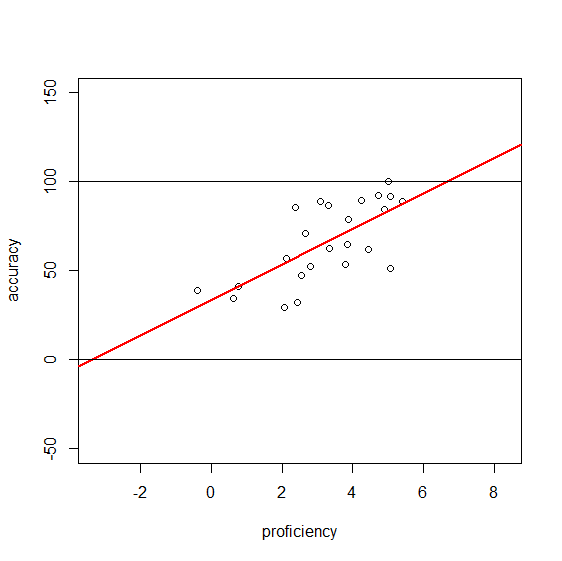 Categorical data do not meet the assumptions for a simple linear model
Old solution: within each subject, aggregate the binary response to get a numeric proportion
Problems:
Requires aggregating over either subjects or items
Doesn’t meet linear assumptions; data are bounded between 0 and 100
4
Logistic regression
Represents coefficients in terms of log odds rather than proportions

Odds: representing the proportion of some response (e.g. ‘correct’) as the number of that response per every other response
50% correct: 1 correct for every 1 incorrect, so odds = 1/1 = 1
33% correct: 1 correct for every 2 incorrect, so odds = 1/2 = .5
75% correct: 3 correct for every 1 incorrect, so odds = 3/1 = 3

Logistic regression looks at the log of the odds. While proportion is bounded between 0 and 1, log odds is unbounded and linear
5
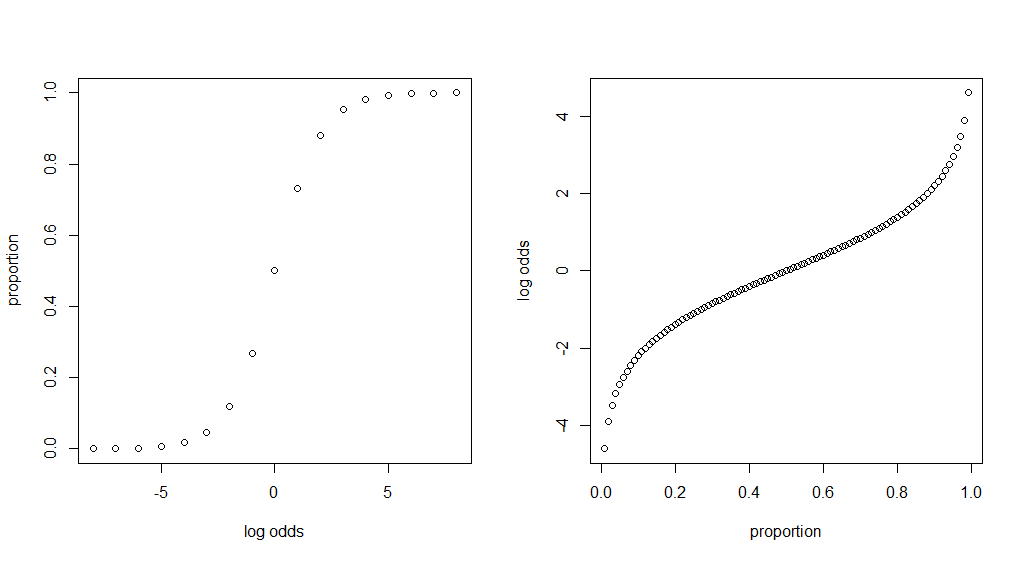 6
Converting between proportions and log odds
7
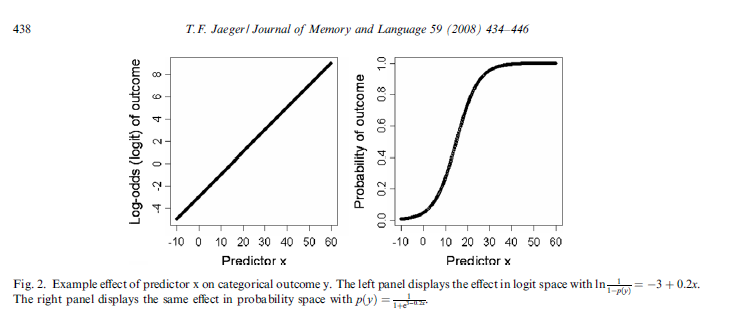 8
Doing a logistic mixed model
Use glmer() instead of lmer() [g is for generalized]
Specify family=“binomial” in the model
Use a binomial (factor or logical) DV

glmer( Correct ~ Condition + (Condition|Subject) + (Condition|Item), data, family=“binomial” )
9
Logistic model coefficients
Negative means a lower proportion (of correct responses or whatever) than whatever it’s being compared to

Often useful to convert these from log odds into proportions in order to make sense of what everything means
10
Logistic model coefficients
The z statistic for the intercept is comparing it to 0
We know from the log_odds-to-proportion formula from earlier that log odds of 0 means 50%. So the z-score is for b – log(1/1) == b – 0 == b
What if your chance level is not truly 50%?
E.g., if your experiment was a 3-alternative forced choice task, but you later recoded the variable into “correct” vs. “incorrect”, chance level is 33% (1/2 odds) rather than 50% (1/1 odds)
We can recalculate our z-score, comparing the intercept to some arbitrary chance level rather than to 0
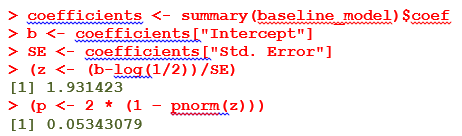 11
The bad news about logistic models
Slow!
Convergence failures more likely
12
Ordinal variables
13
Ordinal IVs
Can be put into a regular mixed-effect model (either lmer or glmer)
But be careful whether it actually makes sense as an ordinal IV…
If some levels are not well represented, it may make more sense to recode as binary
If there are enough levels (≥7; some say ≥5) you can treat it as continuous and make your life easier
Ordinal DVs
Use clmm() {ordinal} rather than lmer/glmer
14
Effect sizes
15
Effect sizes in mixed-effect models
16
Strategies for dealing with effect size (1)
17
Strategies for dealing with effect size (2)
Just provide the data so that meta-analysts are welcome to get whatever effect size they like from it
Anecdotally, I have also heard stories of editors not being won over by this…
Use mixed-effect models for your main analysis, but also report supplementary traditional analyses (e.g. ANOVA or t-tests) that give traditional effect size measures
18
Strategies for dealing with effect size (2)
19
Power analysis
20
Power analysis
lmmpower() or liu.liang.linear.power() {longpower}; see http://stats.stackexchange.com/questions/48374/sample-size-calculation-for-mixed-models

Simulation
{pamm} https://cran.r-project.org/web/packages/pamm/pamm.pdf
Apparently only tests random effects
simulate() {lme4} http://stats.stackexchange.com/questions/82615/a-priori-power-analsis-for-generalized-linear-mixed-effects-model 
Simulate it manually (e.g. http://toddjobe.blogspot.co.uk/2009/09/power-analysis-for-mixed-effect-models.html)
21
Transformations
22
The motivation behind transformation
Assumption of normality [of residuals]
23
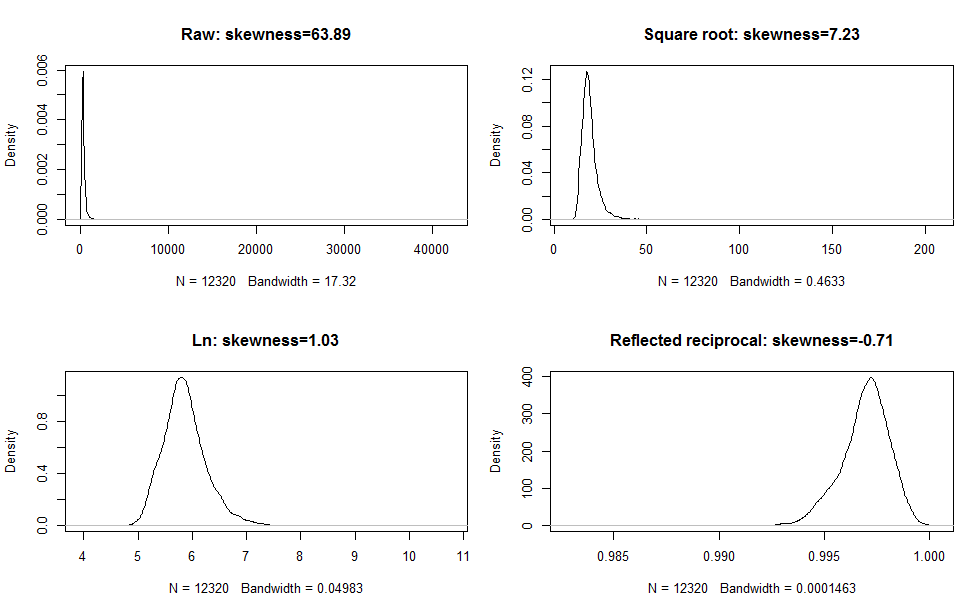 24
Nowadays people say we shouldn’t transform data…
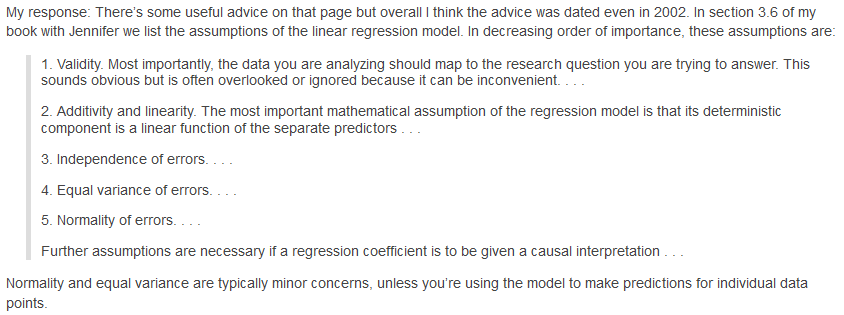 http://andrewgelman.com/2013/08/04/19470/
25
But skewness has a large effect on the results…
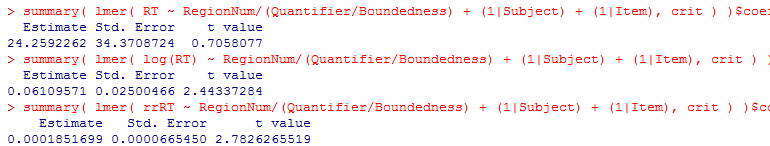 Bootstrapping is (surprisingly) not robust to this (i.e., bootstrapped coefficients will be very different in their significance depending on the transform of the DV)
26
My current practice: if I have a priori reason to expect the data to be problematic (e.g., skewed RT data), I try the simple transforms (sqrt, log10, log, reflected reciprocal) and use whichever one gives the lowest skewness absolute value (using the skewness() function from {e1071})
27
Keeping on top of developments in stats
28
Good blogs to follow
Simine Vazire: http://sometimesimwrong.typepad.com/wrong/
Andrew Gelman: http://andrewgelman.com/
Uri Simonsohn: http://datacolada.org/
Daniel Lakens: http://daniellakens.blogspot.co.uk/
Sanjay Srivastava: https://hardsci.wordpress.com/
Deborah Mayo: https://errorstatistics.com/
R-bloggers: http://www.r-bloggers.com/
Sho Tsuji & Christina Bergmann: https://cogtales.wordpress.com/
Page Piccinini: https://pagepiccinini.com/
Shravan Vasishth: http://vasishth-statistics.blogspot.co.uk/
Michael Frank: http://babieslearninglanguage.blogspot.co.uk/
29